Las Carnes
Spanish II
Meat

La carne
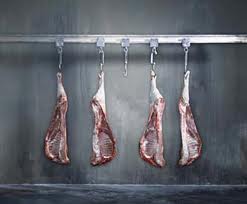 Hamburger / cheeseburger

La hamburguesa
La hamburguesa con queso
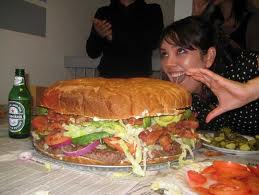 Ham

El jamón
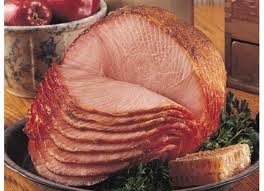 Fish

El pescado
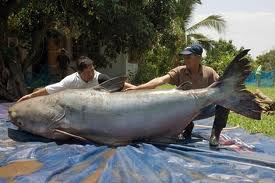 Chicken

El pollo
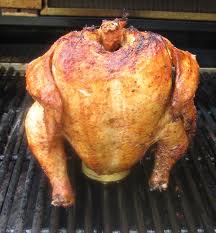 Sausage

El chorizo
La salchicha
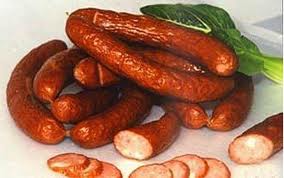 Bacon

El tocino
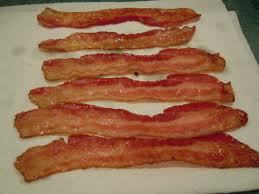 Steak

El bistec
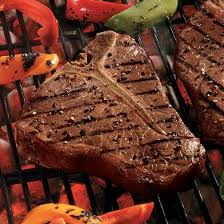 Tuna

El atún
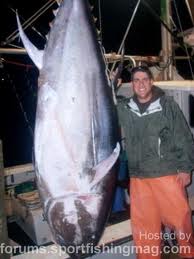 Shrimp

Las gambas
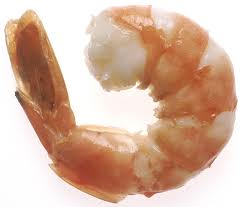 Calamari

Los calamares
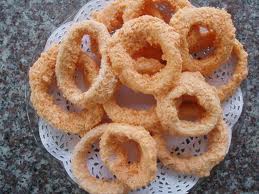 Seafood

Los mariscos
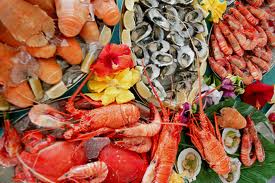 Turkey

El pavo
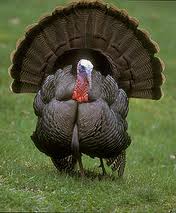 Pork

El cerdo
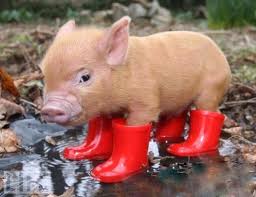